Compare numbers with 1 decimal place.
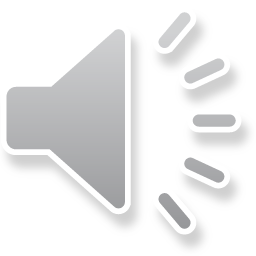 1.2
2.1
0
1
2
3
4
5
6
7
8
9
10
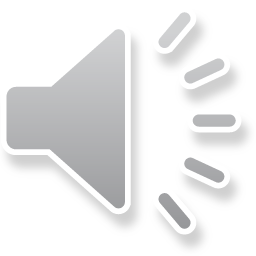 Which is more, 1.2 or 2.1? What whole number lies between?
We can place both numbers on the number line to check.
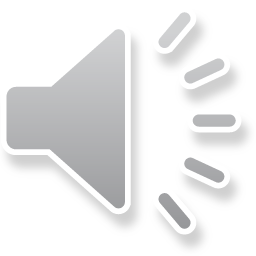 The whole number between them is 2.
2.1 > 1.2
1
Year 4
Compare numbers with 1 decimal place.
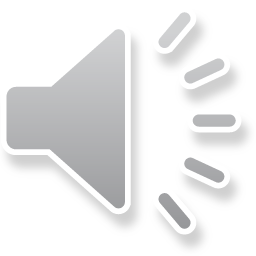 6.5
8.2
0
1
2
3
4
5
6
7
8
9
10
Let’s play
Higher or Lower.
□.□ > □.□
8.□ > □.□
8.□ > 6.□
8.□ > 6.5
8.2 > 6.5
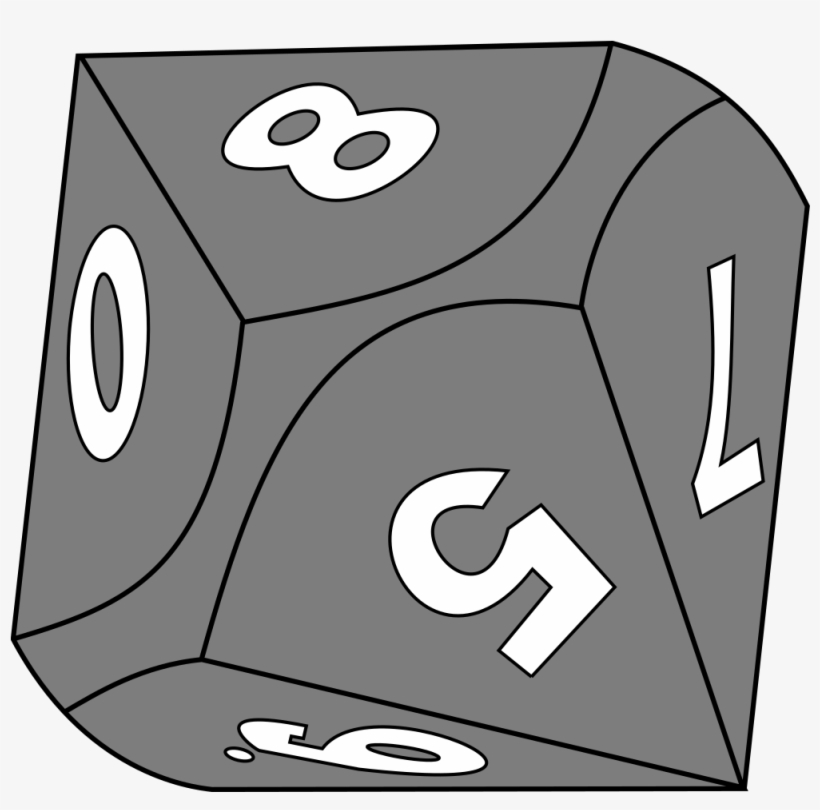 First roll is an 8.
Imagine rolling a 0-9dice four times, writing each digit into this grid.
Once it’s placed you can’t move it!
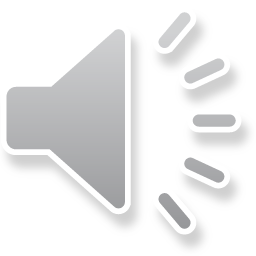 Second a 6.
Next a 5.
Lastly a 2.
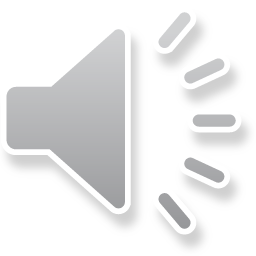 We can check on the number line.
Is our number sentence 8.2 > 6.5 correct?
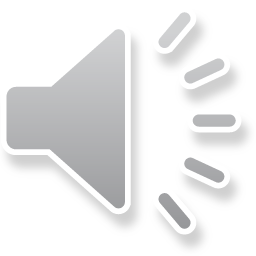 2
Year 4